Проект  инициативного бюджетирования
«Ремонт прилегающей территории ГПОУ «Кокуйское общепрофессиональное училище» (трактородрома)».
2024-2025 гг.
Место  реализации  проекта:
пгт. Кокуй, Сретенский район,
городское поселение 
«Кокуйское»  
муниципального района «Сретенский район»  Забайкальского края
Цель проекта:
Проект реализуется в сфере образования: ремонт прилегающей территории ГПОУ «Кокуйское общепрофессиональное училище» (трактородрома)».
 Ремонт трактородрома в целях обучения студентов вождению тракторов.
В ходе проведения схода граждан 2 апреля 2024 года была озвучена проблема и обоснование участия в проекте инициативного бюджетирования. 
С 1 марта 2024 года вступили с силу новые требования к площадке для обучения и сдачи экзаменов по практическому вождению на тракторах всех категорий. Согласно требованиям площадка должна иметь твердое покрытие, оборудована дорожными знаками, светофорами и приближена к реальным дорожным условия. Техническое состояние имеющегося трактородрома не соответствует  требованиям закона.
Создание современных и безопасных условий для организации обучения. Благоприятный внешний облик. Студенты обрели возможность получать гарантированное государством среднее профессиональное образование.
	Проект прошёл обсуждение жителями Сретенского района  и получил их поддержку (162 подписи).
	Общая стоимость проекта составляет 3 030 000 руб., в том числе денежные средства населения в размере 30 000 руб. Также планируется трудовое участие  населения.
Ожидаемые результаты от проекта
Создание современных и безопасных условий для организации обучения. Благоприятный внешний облик. Студенты обрели возможность получать гарантированное государством среднее профессиональное образование.
	Группы населения, которые будут пользоваться результатами проекта.
Услуги среднего профессионального образования в ГПОУ «Кокуйское общепрофессиональное училище» востребованы выпускниками 9 классов, а также в целях профессиональной подготовки граждан.
Фото.  Студенты ГПОУ «Кокуйское общепрофессиональное училище» на собрании.
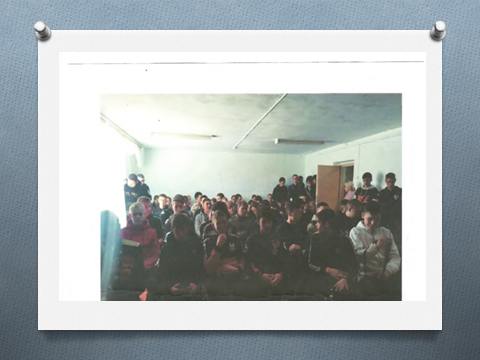 Было
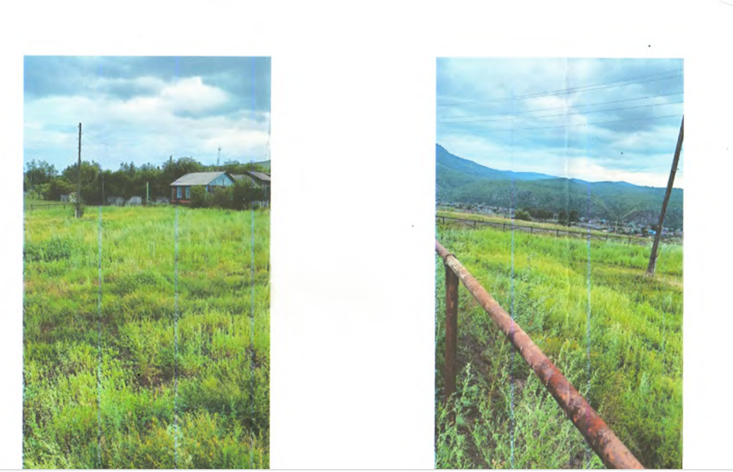 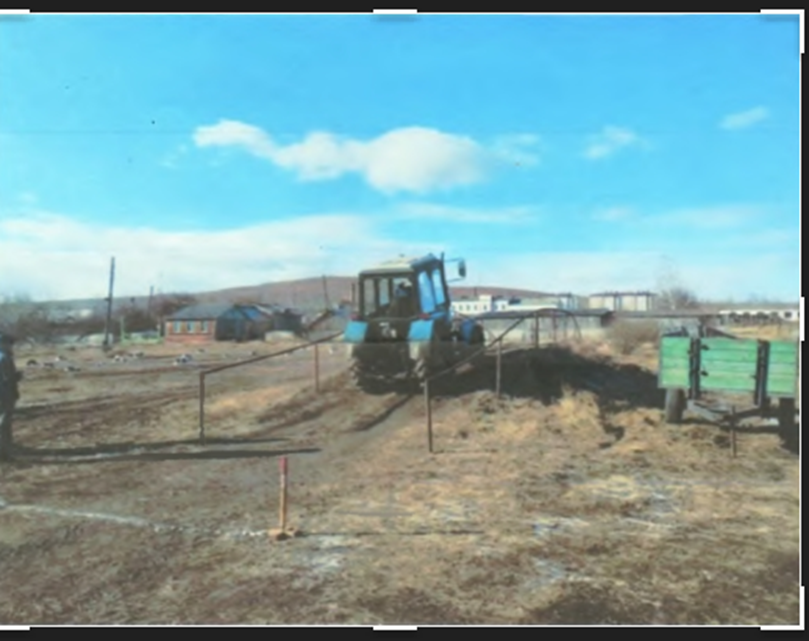